Early warning SYSTEMS AND INDICATORS IN TITLE II DEVELOPMENT FOOD AID PROGRAMS: What’s working, key challenges, and how to make them better
Laura M. Glaeser, Early Warning and Response Specialist, FANTA III
FSN Network Knowledge Sharing Meeting
June 2012
Key presentation questions
How have food security early warning systems (EWS) evolved in Title II development food aid programs?

 What are the benefits and challenges of the function of EWS for key stakeholders?

How do programs select/refine EWS indicators? (review of select, current practice)

How can stakeholders improve utility of EWS?
[Speaker Notes: Throughout this presentation, the term “early warning systems” refers to food security early warning systems; more specifically, for the purposes of this presentation, this term refers to program-level food security early warning systems within Title II development food aid programs.

 There are two key stakeholder groups for which this presentation works to analyze progress to date in the development/deployment of program-level food security early warning in Title II development food aid programs (MYAPs): FFP and the Awardee.]
How did we get here? (the theory)
“Food insecurity in vulnerable populations reduced”

“The adoption of this new strategic framework will require utilizing early warning approaches… and integrating vulnerability assessments across the board...”
Source: FFP Strategic Plan for 2006-2011 (May 2005)
[Speaker Notes: The FFP 2006-2010 Strategic Plan moved the focus (and resources) of Title II programs to reducing risk and vulnerability.  

 While the concept of risk is implicit in USAID’s definition of food security (“at all times”), operationally, prior to this strategic plan, FFP focused more on raising levels of food availability, access, and utilization  and less on the risk of losing the ability to obtain and use food.  The focus on risk expanded FFP’s food security conceptual framework, making explicit the need to attend to risks that impede progress toward stable improvements in food security, and underscoring the idea that reducing exposure to risks and increasing capacities to manage risks – in both of which early warning has a part - will reduce vulnerability to food insecurity. 

 Programmatically, this shift has meant that field activities have been somewhat reoriented to address more directly food insecure households’ vulnerabilities. With this refocus, came the discrete introduction of an early warning element into Title II development food aid programming.]
How did we get here? (the theory)
MYAP in a population transitioning from emergency, with Year 2 shock
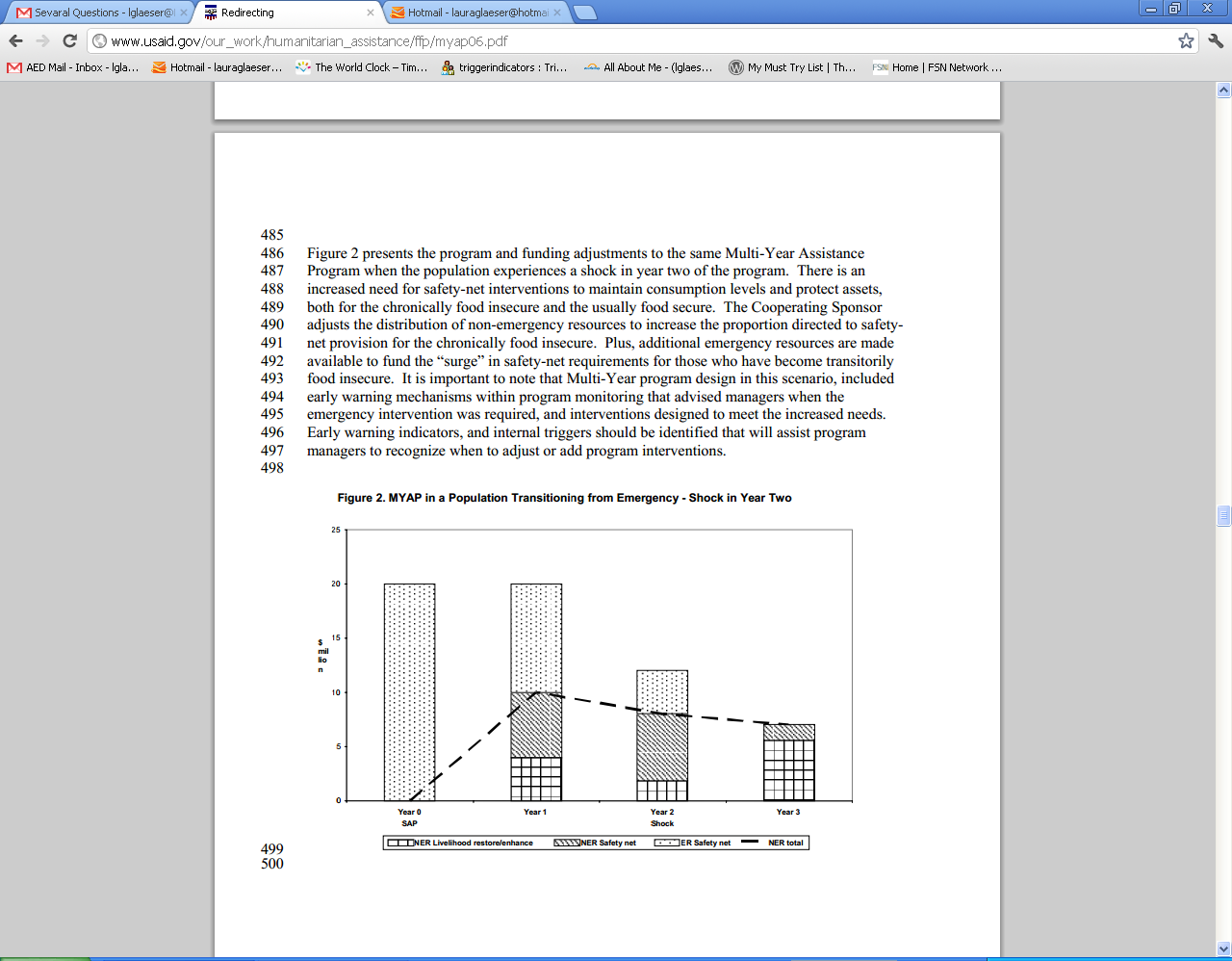 Source: P.L. 480 Title II Program Policies and 
Proposal Interim Guidelines (March 2005)
[Speaker Notes: While the theory presented is relatively clear, guidance on how this theory translates into programming has been a bit less so, in part because the ultimate purpose of the early warning mechanism has evolved over time.  Initially, it was defined as a means of assisting program managers to recognize when to adjust or add to program interventions (FY2006 program guidelines) so as to enable timely response should an emergency or shock… occur (FFP Strategic Plan 2006-2010).

 This figure presents one of the first attempts to illuminate how program-level early warning might work, and its anticipated outcomes, in a program.  First, it highlights the theory of change underpinning a development food aid program unimpeded by a shock (data below the hashed trend line – decreasing non-emergency safety net funding and increasing non-emergency livelihoods restoration/enhancement funding, with gains leading to overall decreases in program resources).  

 Secondly, it presents potential funding (and activity) alterations for a program transitioning from emergency food aid programming (Year 0) to development food aid programming (Years 1-3), with the population experiencing a new shock in Year 2 that necessitates adjustment to (e.g., decreasing livelihood restoration/enhancement, increasing safety net resource allocation) and addition of (injecting emergency resources to fund a surge in safety net programming) program elements and resources.

 Program design implications for this required, “where specific types of shocks and emergencies are predictable” (e.g., drought): 
 early warning mechanisms (“early warning indicators and internal triggers”) identified and monitored via program monitoring 
 flexibility in the use of emergency and non-emergency funding]
How did we get here (the theory)
Trigger indicators (sort of) defined  
“Indicator used to determine the threshold at which programs need to shift activities and/or require additional resources in response to a shock.” 

“[T]o be aware of when a population’s vulnerability has increased, a [program] needs to monitor early warning indicators such as prices or coping measures, clearly understanding which coping measures indicate “normal times” and which indicate that the situation and environment is becoming stressful and hazardous.  The trigger indicator(s) advises that the community is […] subject to unusual stress…”
Source: P.L. 480 Title II Program Policies and Proposal Guidelines (May 2006)
[Speaker Notes: FY2007 guidance worked to clarify program design requirements related to the mechanism, broadly articulating key components (early warning indicators, trigger indicators), their composition, and their relationship.

 Translating the theory behind this mechanism into practice has also been somewhat confused by the nomenclature associated with these mechanisms, as the lingua franca refers to “trigger indicators,” (which might apply in some instances and denote a process), but with a close and significant relationship with early warning indicators (which would, in theory be part of nearly every program and denote context monitoring). 

 That said, whether and where to include the mechanism in a program is also somewhat unclear.  The FY2007 guidelines state, “FFP strongly urges all proposal submissions to include a discussion on the process used to identify potential shocks.  If the proposal does not include mechanisms to monitor early warning and trigger indicators and plans for how to respond to shocks, the proposal should indicate why these mechanisms are not necessary based on the nature of the targeted population’s food insecurity and the sources of vulnerability and risk.”  

FY2011 guidance further indicates, “if appropriate, identification of the early warning indicators and trigger levels that will be monitored and utilized by the applicant in determining potential changes to a program if a shock occurs,” leaves several more questions, including, WHEN is this appropriate?

 The mechanism is further complicated here, because it is first defined as an indicator of a process (shift program activities).  It is later defined as an indicator of a context (advises of unusual stress in a community).  On top of all of this, in its nascence, it could only really work for shocks in which additional food aid programming was the appropriate response tool.]
How did we get here (the theory)
Functional challenges

What information to include in a proposal/application?

What really happens in the event early warning indicators signal a trigger?

…
[Speaker Notes: Beyond conceptualization and design, the mechanism has also been mired in challenges related to how it would ultimately function.

 FY2007 guidelines indicated that when trigger indicators for the “predictable” shocks outlined in a proposal are triggered, Awardees “will respond in the manner indicated in the proposal.  Yet, information on what this response should include and how it should be articulated is not presented until FY2010 (in the program guidelines and in FFPIB 10-01, see handout 2).

 FY2008 guidelines indicate “Missions are expected to concur with CS requests to initiate an emergency response based on monitoring early warning indicators and internal triggers, should an external emergency declaration not be forthcoming…,” yet, in addition to not providing information on what Awardees are to present to Missions, no guidance is provided as to how Missions are to evaluate this request and where ultimate decisions regarding program/resource (re)allocation are to be made (i.e., in the field or in Washington).]
How did we get here (the theory)
“The [Title II development program proposal] program description should include, at a minimum, the following: 

[…] If appropriate, identification of the early warning indicators and trigger levels that will be monitored and utilized by the applicant in determining potential changes to [the] program if [a] shock occurs.

[…] Development assistance may be used for emergency/exceptional circumstances, up to 10% in the past, but may exceed 10% based on the use of TIs.”
Source: Request for Applications for FY2012 Title II Development Food Aid Programs (February 2012)
[Speaker Notes: Current guidance related to the mechanism stands as follows

Questions arising from this include:
When is inclusion of an EWR element “appropriate”?
What “potential changes” can a) programs consider that b) Title II will support?
What are examples of sector-appropriate early warning indicators and how many should programs monitor (i.e., what is an appropriate balance between efficiency and methodological rigor? Between flexibility and cross-program consistency?)?
How should programs determine trigger levels and response plans (e.g., how specific should they be)?
What is the process for requesting/timeframe for receiving resources to support program changes resulting from a shock?]
How did we get here (the theory)
Reduce (food insecurity) risk
Address food insecure households’ vulnerabilities
Identify vulnerabilities
Internal trigger 
(indic. shock)
Mission/FFP concurrence
Monitor key components that underlie vulnerabilities (early warning indicators)
Internal trigger 
(indic. improvement)
Program adjustments
[Speaker Notes: To sum up in a diagram, the early warning mechanism, in theory, is one means to support Awardees to carry out programming to ultimately reduce populations’ food insecurity risk.]
How did we get here (the practice)
Reduce risk
Address food insecure households’ vulnerabilities
Building/Strengthening community food security early warning mechanisms
Identify vulnerabilities
Internal trigger 
(indic. shock)
Mission/FFP concurrence
Monitor key components that underlie vulnerabilities (early warning indicators)
Internal trigger 
(indic. improvement)
Program adjustments
[Speaker Notes: In practice, however, with few exceptions, most programs have not made much progress to date, due in part to the hurdles noted earlier.

That said, that doesn’t mean the mechanism is useless.  One output of the mechanism has been the creation/support of community food security early warning groups, which is another piece of the FFP Strategic Plan.  That said, the link between these and the early warning mechanism described earlier are unclear.

It does present opportunities for significant benefits, though several significant challenges must be addressed.]
Benefits and challenges of EWS
[Speaker Notes: BENEFITS
Monitoring is meant to be integrated into regular program M&E, not undertaken in parallel
Cost-effectiveness: SCUS found it cost US$ 1 to link a pastoralist to a trader for destocking, the income from which provided food for two months.  Two months of food aid provision would have cost US$ 97-165.  (Source: ALNAP Lessons Paper: Humanitarian Action in Drought-Related Emergencies, October 2011); as a general rule, the more effort put into anticipating stresses and shocks and designing preventive or tolerant responses, the lower the likely damage and costs of action will be (Montpellier Panel Report, Growth with Resilience, Opportunities in African Agriculture, March 2012).

CHALLENGES
 Prescriptions include: applicable only to already targeted communities (FFPIB 10-01), but does not exclude non-beneficiaries in the same target community; trigger indicators should provide advance notice (~1-6 months) of a potentially serious deterioration in food security conditions]
Benefits and challenges of EWS, cont
[Speaker Notes: BENEFITS

CHALLENGES
These strengthened community disaster preparedness/mitigation plans is a standard PMP indicator.  EWS information should be linked to community disaster preparedness strategies, but CS tend to control data/information analysis and linkages to response
EWS must understand signals specific to local livelihoods]
Selecting/refining EWS indicators
Food availability

Trigger indicator: One month with more/less rainfall than required for the dominant crop during the production season compared with historical data, considering other relevant factors

Trigger indicator threshold: X% estimated or confirmed reduction in dominant crop yield and presence of abnormal coping
[Speaker Notes: First need to understand the building blocks of EWS – relationship between EWI, TI, and the role of coping.  Indicators should have relevance to food aid.  Should not focus significantly on large-scale shocks

Initial trigger indicator and threshold development work uses the food security pillars (availability, access and utilization/consumption) as a starting point, with significant triangulation/validation of component parts (e.g., early warning indicators, coping, comparison with historical data, to create a convergence of evidence).  For example…

Other relevant factors include:
Agro-ecological zone
Soil type
Development stage of and associated water requirements for the dominant crop
Household dependence on own crop production for food and income
Level of market integration within/between implementation area

Coping is broadly stratified as follows:
Adaptive coping (e.g., altered consumption patterns, reallocation of household resources, such as labor, from one activity to another – such as from agricultural production to charcoal production or labor migration)
Liquid asset divestment (e.g., increased sale of small ruminants, taking on informal loans)
Productive asset divestment (e.g., sale of capital items such as seed, other inputs needed for production)

Examples of coping strategies at implementation sites for this program include: increased charcoal production, reduction in number of meals consumed per day, reduction in dietary diversity of meals consumed, increased labor migration, consumption of seed reserves and increased livestock sales]
Selecting/refining EWS indicators
Food access

Trigger indicator: One or more months of significant price variance, considering inflation and other relevant factors, during a specific season compared with month-on-month trends and historical data

Trigger indicator threshold: X% increase in consumer prices for key crops, considering inflation, compared with monthly trends, other relevant wage rates and historical data and presence of abnormal coping
[Speaker Notes: Other relevant factors include:
 Geographic area
Time of year/season
Prices of comparable substitute commodities
Presence and level of food aid programming in targeted area
Level of beneficiary population dependence on the market to source food
Beneficiary populations’ income levels and wage rates (to triangulate purchasing capacity)]
Selecting/refining EWS indicators
Food utilization/consumption

Trigger indicator: Increase in global acute malnutrition (GAM) and/or underweight rates among children up to 59 months of age, compared with month-on-month and seasonal trends and area-specific program baselines, considering other relevant factors

Trigger indicator threshold: X% increase in GAM and/or underweight rates month-on-month, with an absolute threshold for GAM prevalence at => 10%
[Speaker Notes: Other relevant factors include:
Time of year/season
Attendance trends at rally posts
Presence (or not) of complementary programming and types

Another example might be:
- % children 6-59 months of age with MUAC <125 mm and/or cases of bilateral edema at the community level compared to the previous month]
Selecting/refining EWS indicators
Other potential early warning monitoring indicators:
Livestock body conditions
Livestock conception rates
Livestock milk production levels and availability
Population flows, magnitudes, areas of origin
Conflict
Changes in income and expenditure patterns
Changes in prices for key imports/exports
Improving EWS utility – Ways forward
Development of early warning and response working groups (FFP, Awardee), Haiti follow-up, EWS “position paper”

Build out of Trigger Indicator Yahoo! group to a more visible and organized platform

Concerted study efforts to understand other trigger mechanism approaches
[Speaker Notes: There are several examples of other programs that have developed early warning and trigger indicator mechanisms, including:
The Pastoral Livelihoods Initiative, through funding from the Humanitarian Assistance Program of Belgium (in 2005/06 Horn of Africa drought)
Oxfam programming in Wajir, Kenya (changed program objectives from supporting livestock marketing associations  increasing trade prior to drought  destocking at drought peak  emergency vaccinations following drought  supporting livestock traders) 
Save the Children UK, elsewhere in Ethiopia (capacity strengthening programs as springboard for emergency response interventions)
Ethiopia’s Productive Safety Net Program’s 20% contingency provision
FEWS NET remote monitoring countries
OFDA’s and others’ “crisis modifier” approach]
Improving EWS utility
“One of the first steps in building resilience is to anticipate the likelihood and location of a stress [or] shock…”
Source: Growth with Resilience: Opportunities in African Agriculture, Montpellier Panel Report (March 2012)
[Speaker Notes: Why refine the mechanism?]
Thank you

With questions and/or feedback or for more information or assistance, please contact: Laura M. Glaeser, FANTA, (lglaeser@fhi360.org)

Please also consider joining interested colleagues in exchanging on program-levels EWS via the Trigger Indicators Yahoo! Group at: http://groups.yahoo.com/group/triggerindicators/?yguid=
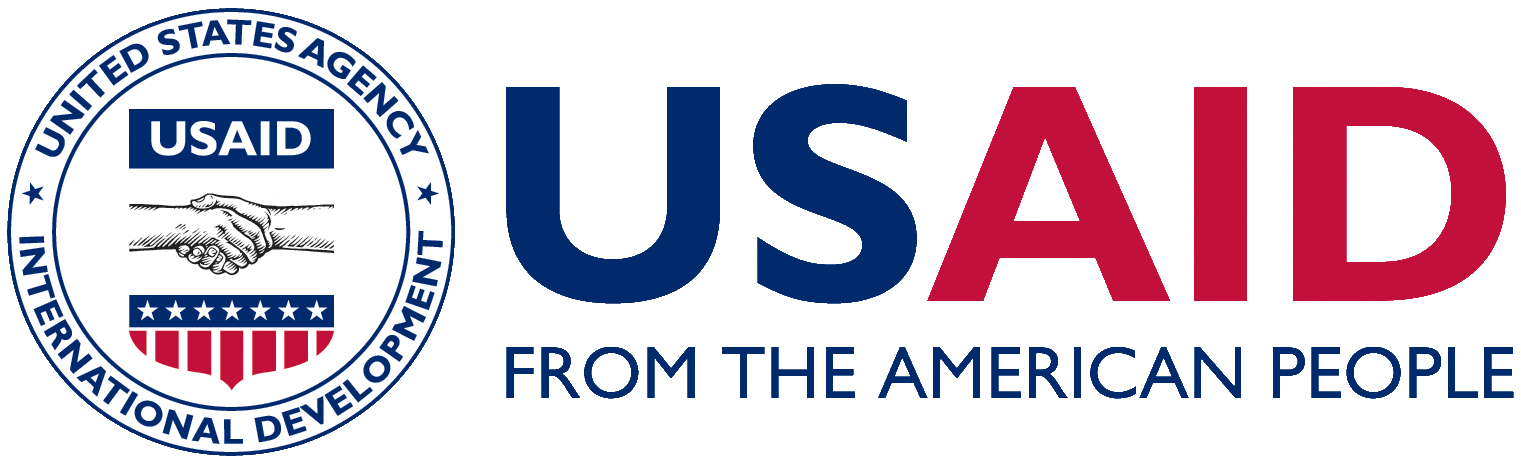 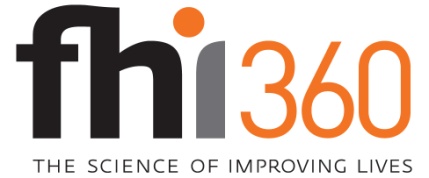 This presentation is made possible by the generous support of the American people through the support of the Office of Health, Infectious Diseases and Nutrition, Bureau for Global Health, United States Agency for International Development (USAID) and Office of Food for Peace, Bureau for Democracy, Conflict, and Humanitarian Assistance, under terms of Cooperative Agreement No. AID-OAA-A-12-00005, through FANTA, managed by FHI 360. The contents are the responsibility of FHI 360 and do not necessarily reflect the views of USAID or the United States Government.